Презентация на тему:   «Математические    
                                                              измерения» 
      Подготовил ученик 3В Класса: Коновалов Артем
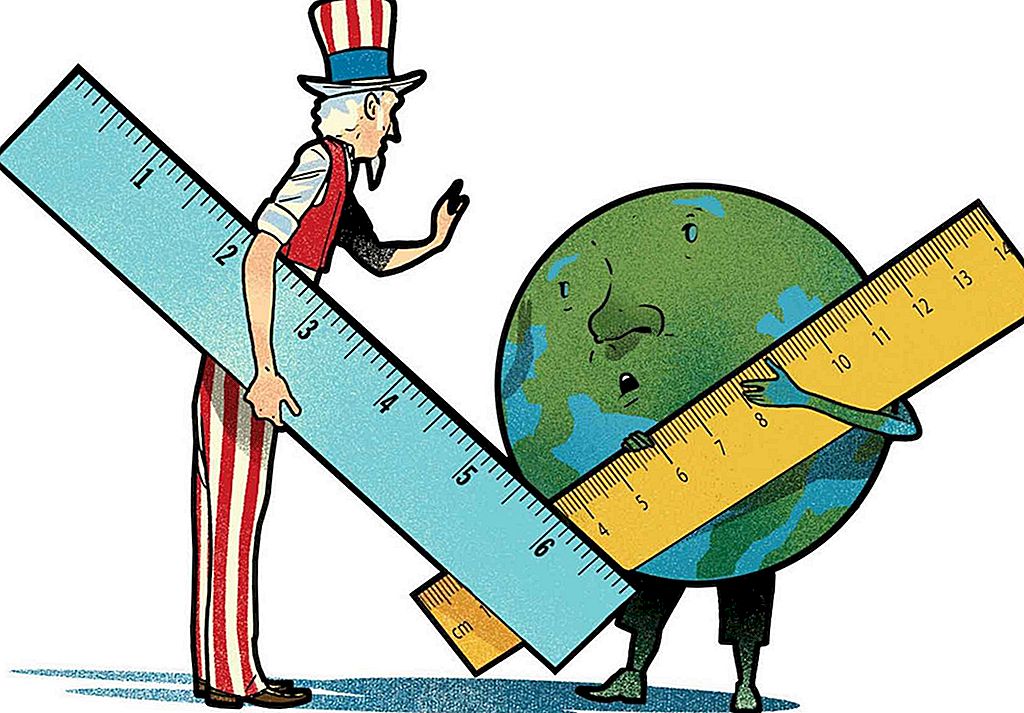 Тема   
      исследования:  
«Измерение   высоты   
    нашего     учебного       
     здания»
Объект исследования: 4-х этажное здание учебного корпуса
Предмет исследования: высота здания и ее измерение
Цель: определить высоту 4-х этажного здания 
учебного корпуса разными способами без специальных приборов.
Задачи:
рассмотреть различные способы измерения высоты предметов;
применить эти способы для измерения высоты здания;
найти наиболее простой способ измерения высоты;
составить точность различных методов.
Нильсон Бор, великий датский физик, лауреат Нобелевской премии 1922 года.
Руководитель проекта:
Антонова И.И. – 
Учительначальных классов
Актуальность:
наши эксперименты соответствуют более глубокому изучению математики
Гипотеза:
существует множество различных способов измерения высоты здания при помощи весьма незамысловатых приборов и даже без всяких специальных приспособлений
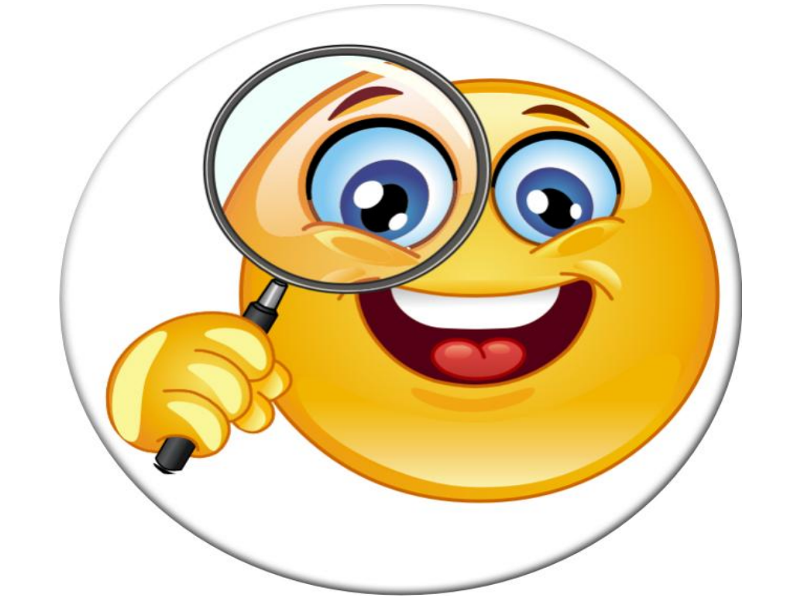 Ну, что, начнём?
1 способ. Опрос
2 способ. С помощью  рулетки
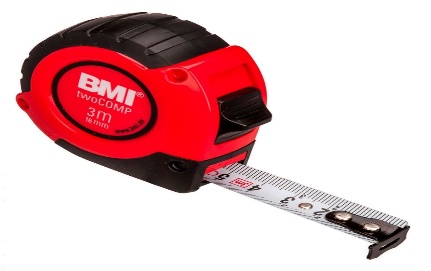 Кол-во ступенек: 62h одной ступеньки: 0,17 мh 4 этажа от пола до потолка: 3м 3 см
62 · 0,17 + 3,03 = 13,57 (м)
3 способ. При помощи гелиевого шарика
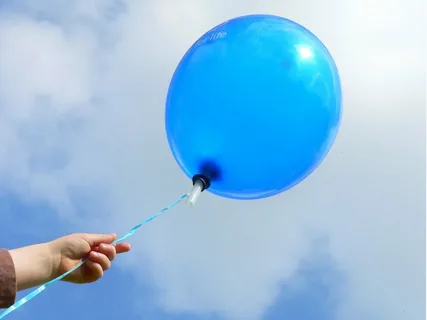 4 способ. При помощи фотографии
5 способ. При помощи зам. директора по хозяйственной части Мартыновой Ю.В.
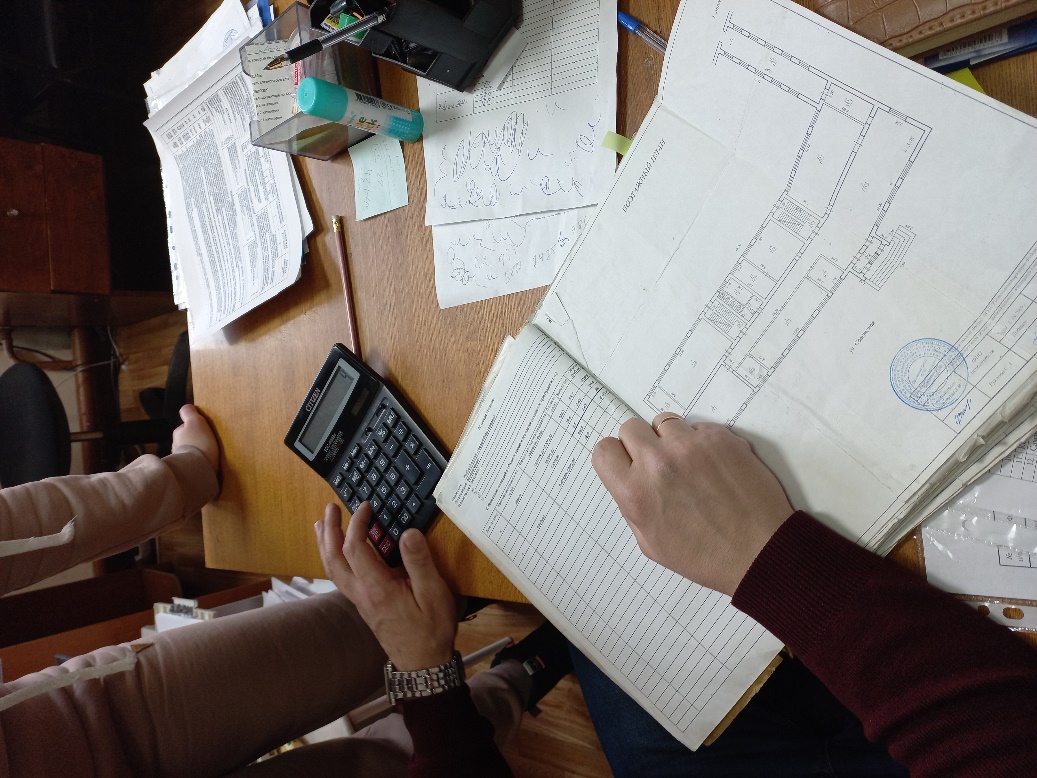 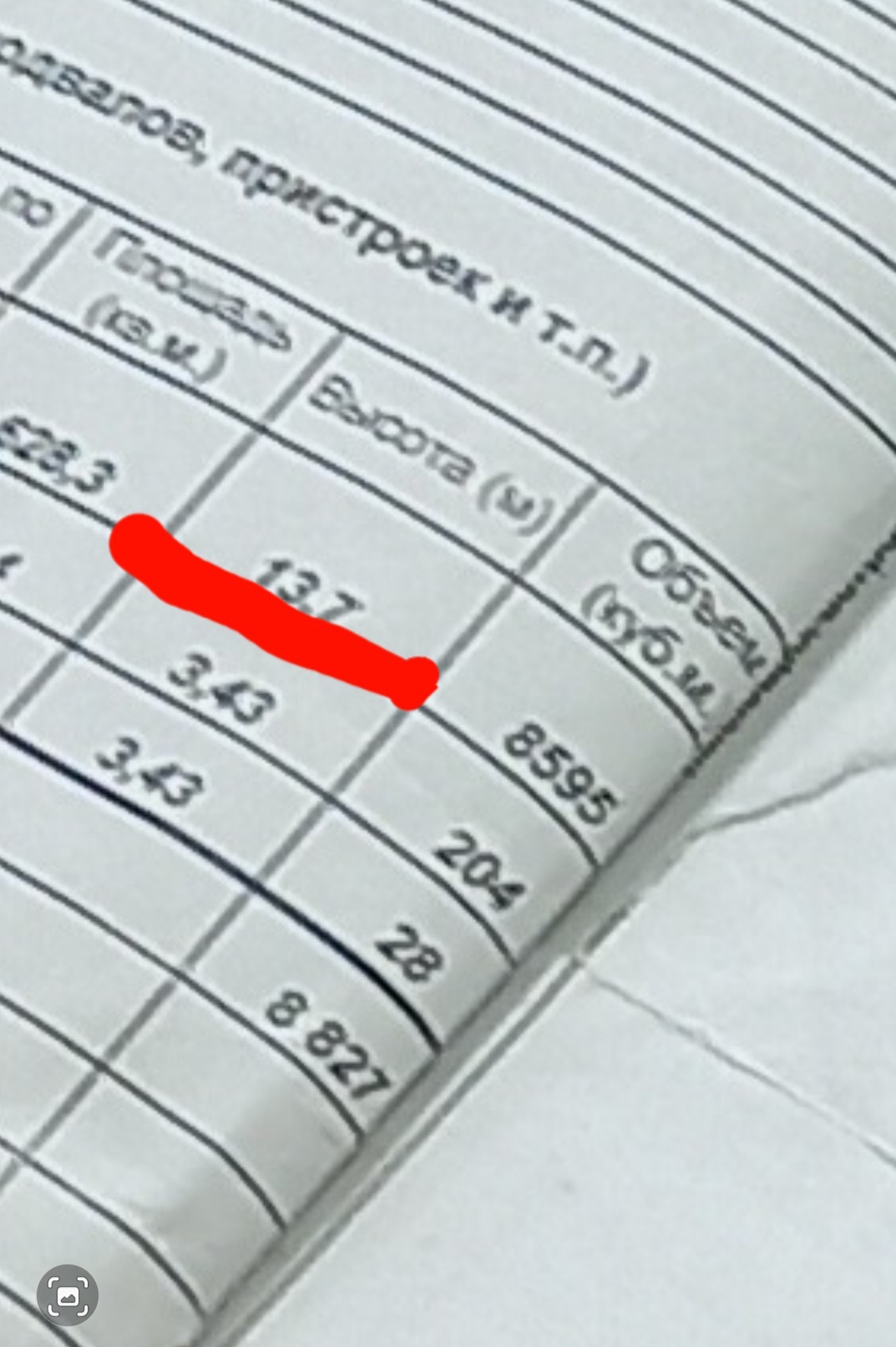 Факт:
Высота учебного корпуса-13,7м
 (по техническому паспорту)
«Опрос» – 72 человека ответили, что высота здания от 13-14 м
«С помощью рулетки» – высота здания 13,5 м
«При помощи гелиевого шарика» – 13,08 м
«При помощи фотографии – 12,92 м
«По факту» - 13,7 м
Вывод:
Нами были проведены различные исследования, результаты которых отличались друг от друга. Но мы, всё же, пришли к фактической отметке, что и являлось главной задачей всего эксперимента!